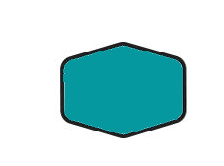 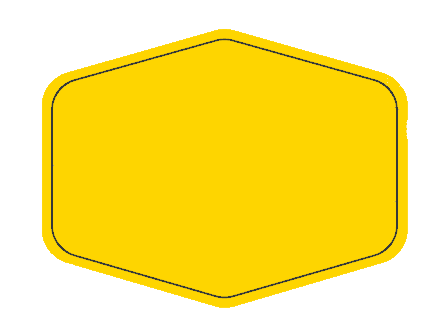 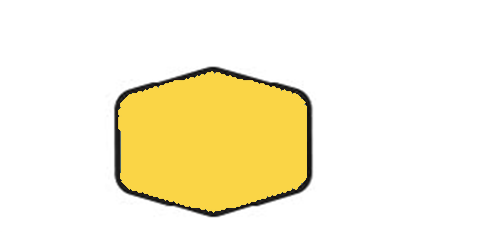 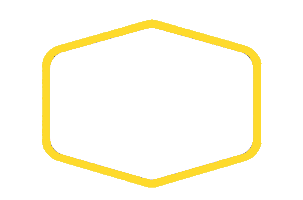 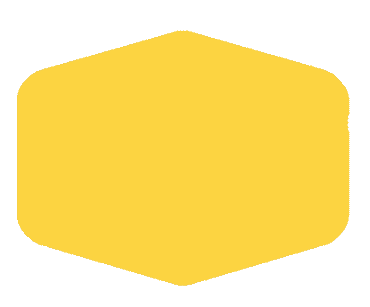 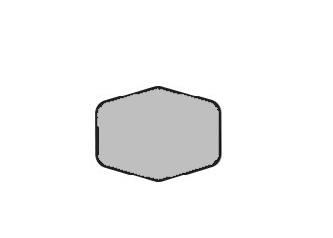 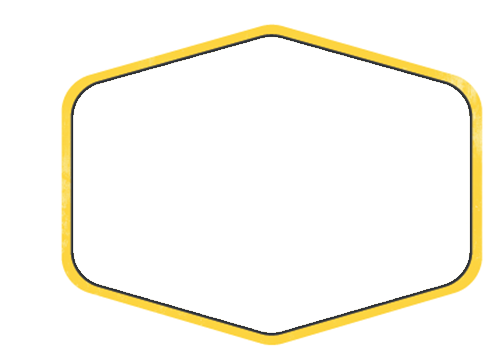 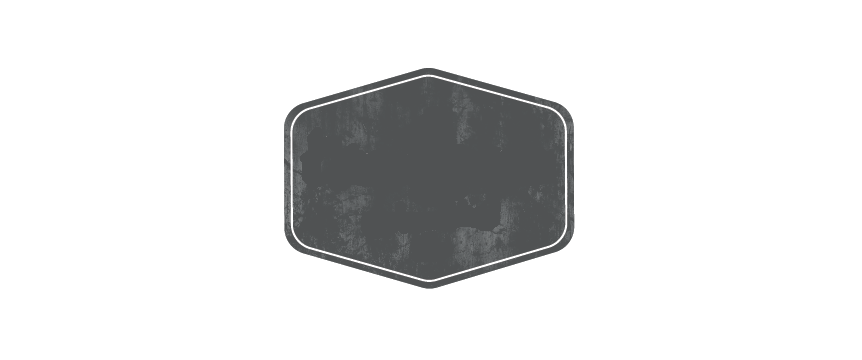 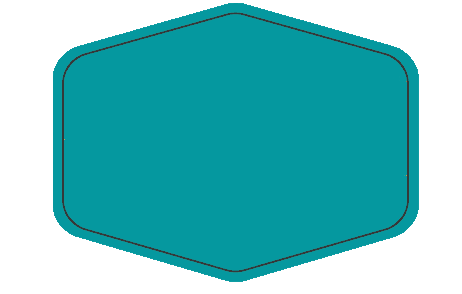 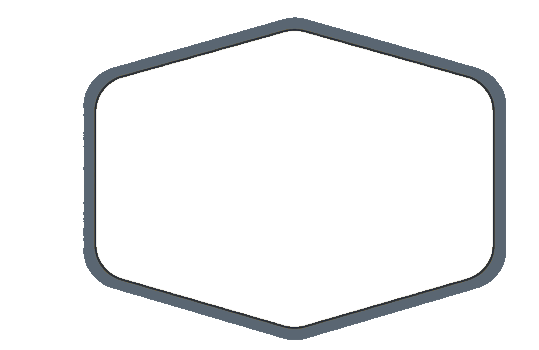 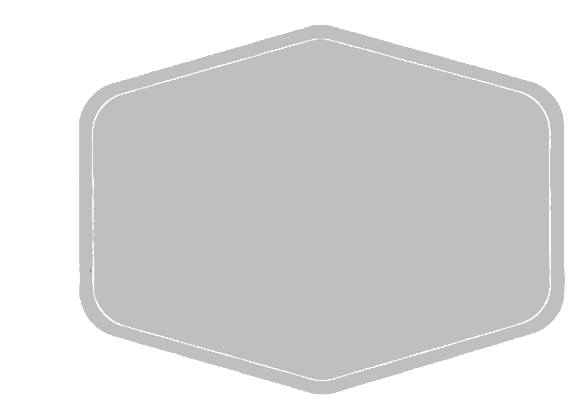 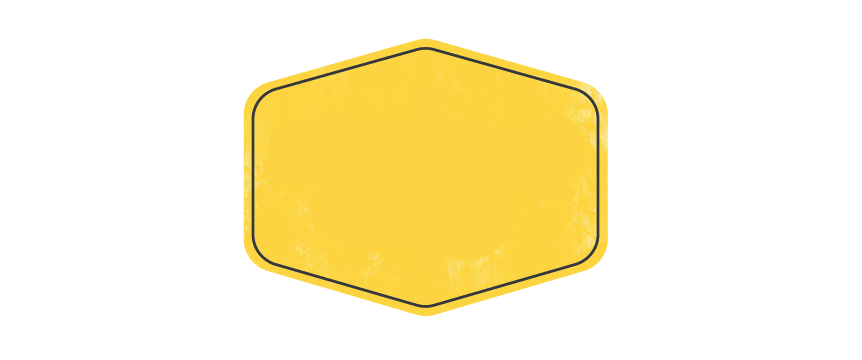 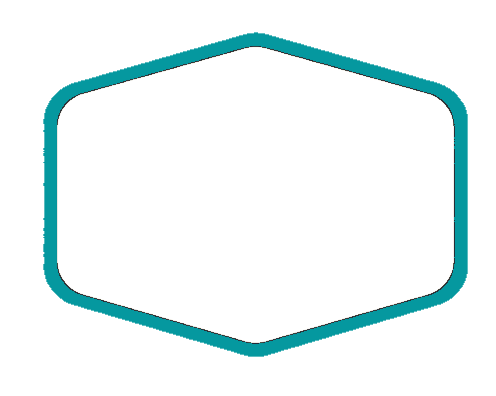 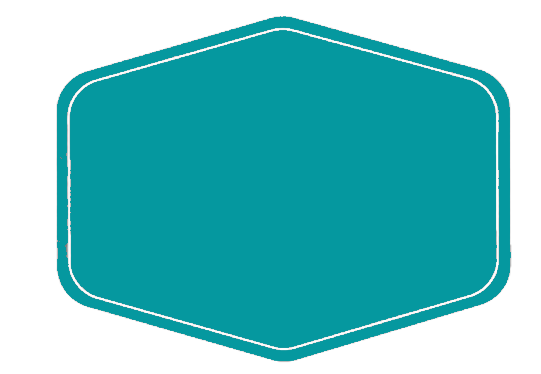 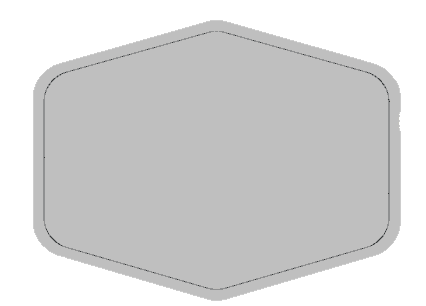 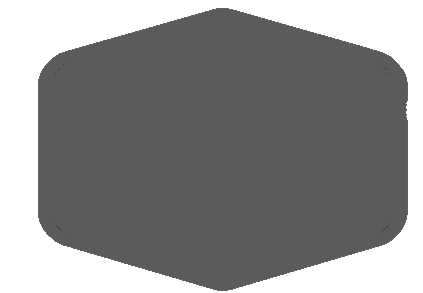 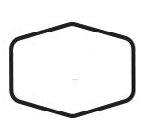 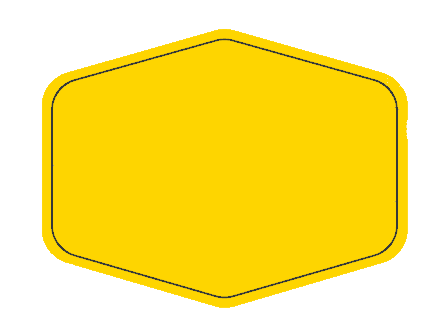 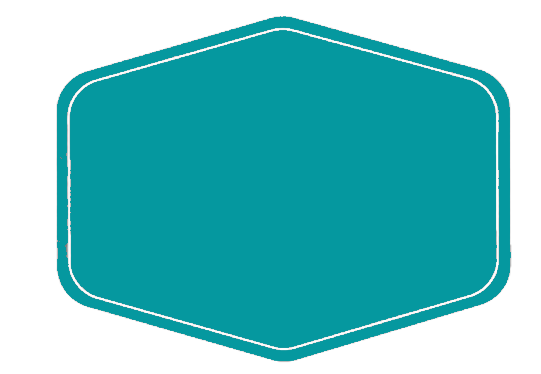 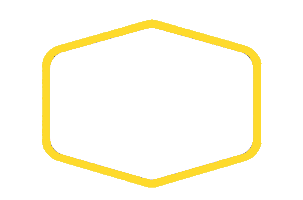 Innovation sociale
Du sens et de l’intérêt
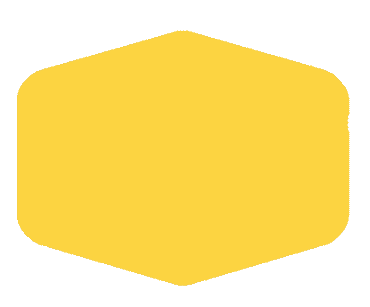 INCLUSION
Réponse à un besoin
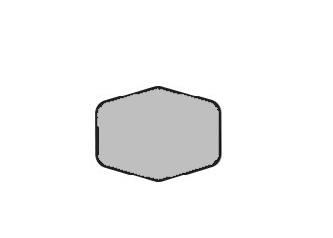 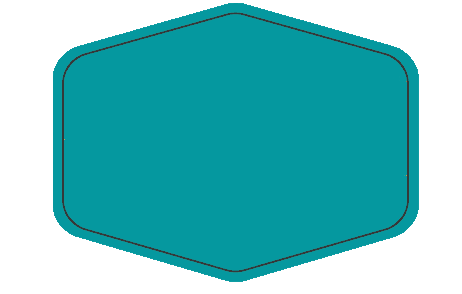 Maintien
 à
 domicile
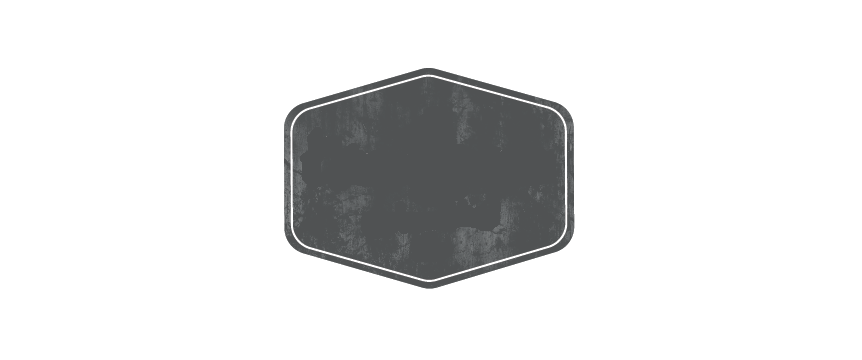 Impact économique local
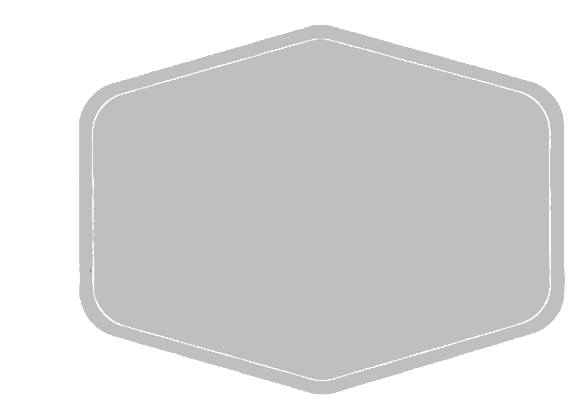 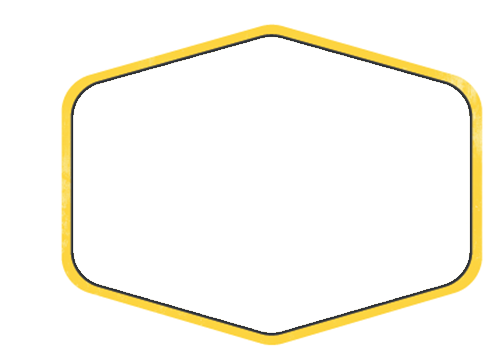 Enjeux sociétaux forts
Lien social
Impact social
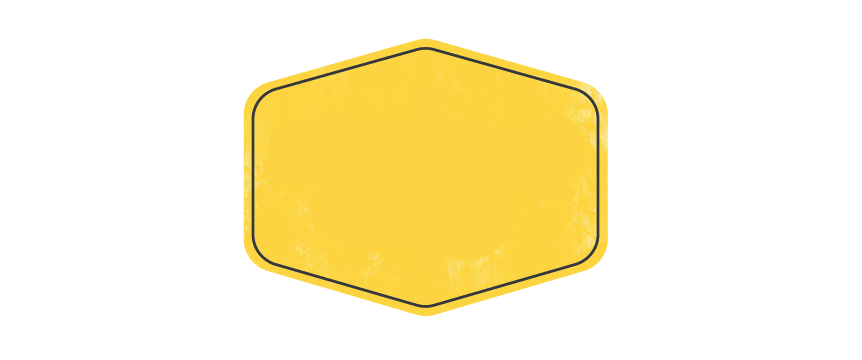 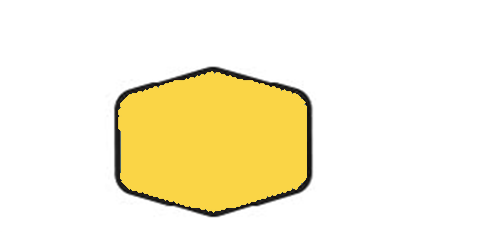 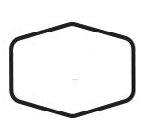 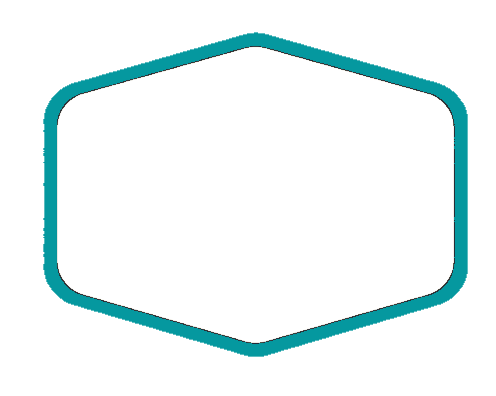 Création d’emplois
Mieux vieillir
Précarité séniors
Solidarité
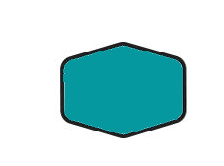 Impact territorial
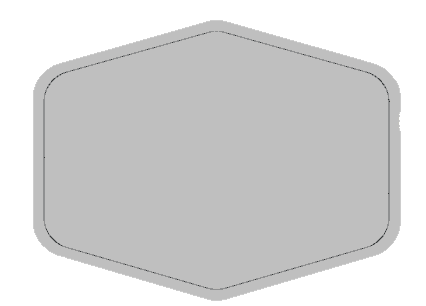 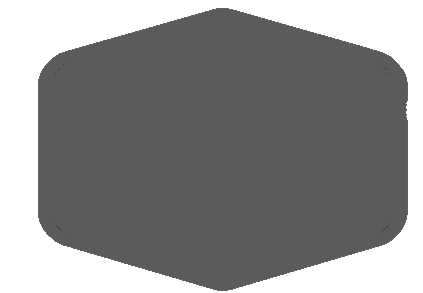 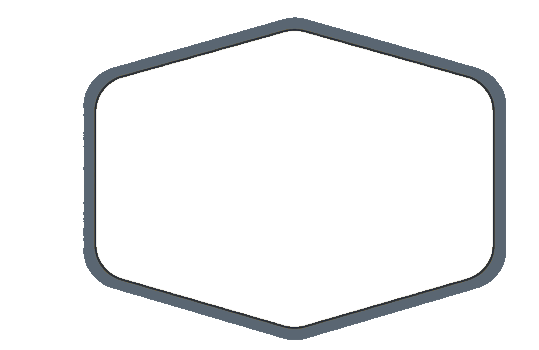 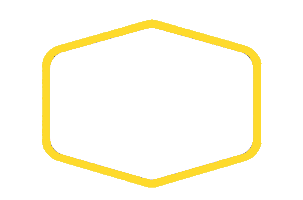 Travailleurs en situation de handicap
Vieillissement population
Problématiques aidants
Facilitateur
Lien social
Innovation sociale
Séniors
Création d’emplois
Inclusion
Inclusion
Problématiques aidants
Réponse à un besoin
Facilitateur
Maintien à domicile
Solidarité
Vieillissement population
Mieux vieillir
Enjeux sociétaux forts
Collectes écologiques
Précarité séniors
Travailleurs en situation de handicap
Tous différents, tous compétents!
Impact économique local
Impact territorial
Impacts positifs
Tous vieillissants,  tous concernés!!
Impact local
Impact social